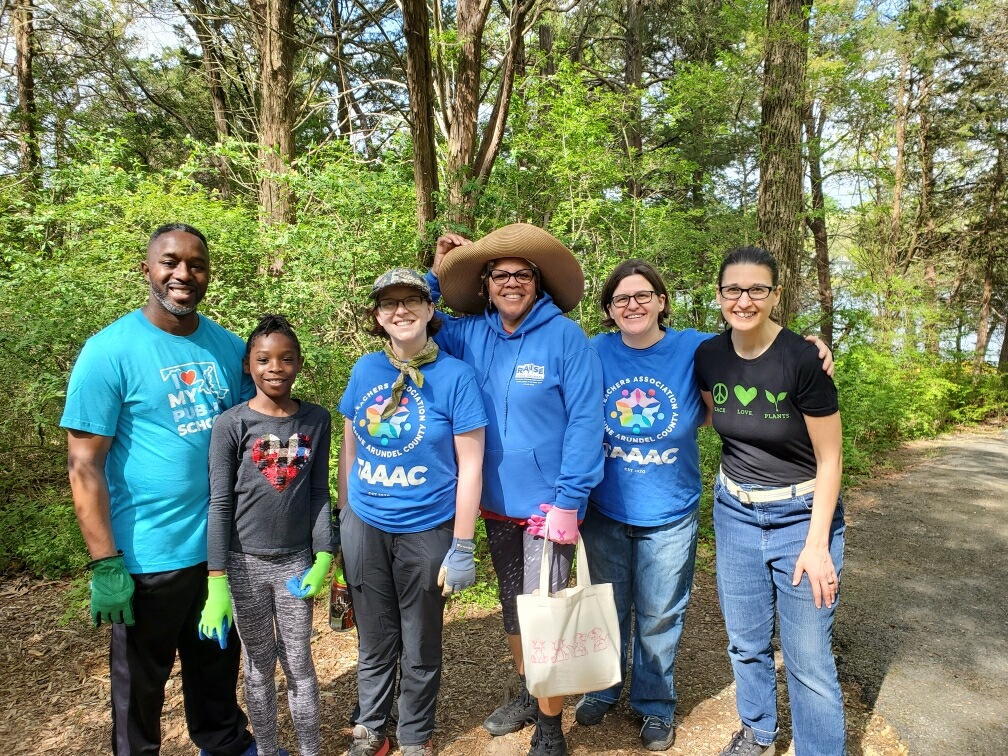 TAAAC 10-Minute Meeting
May 2023
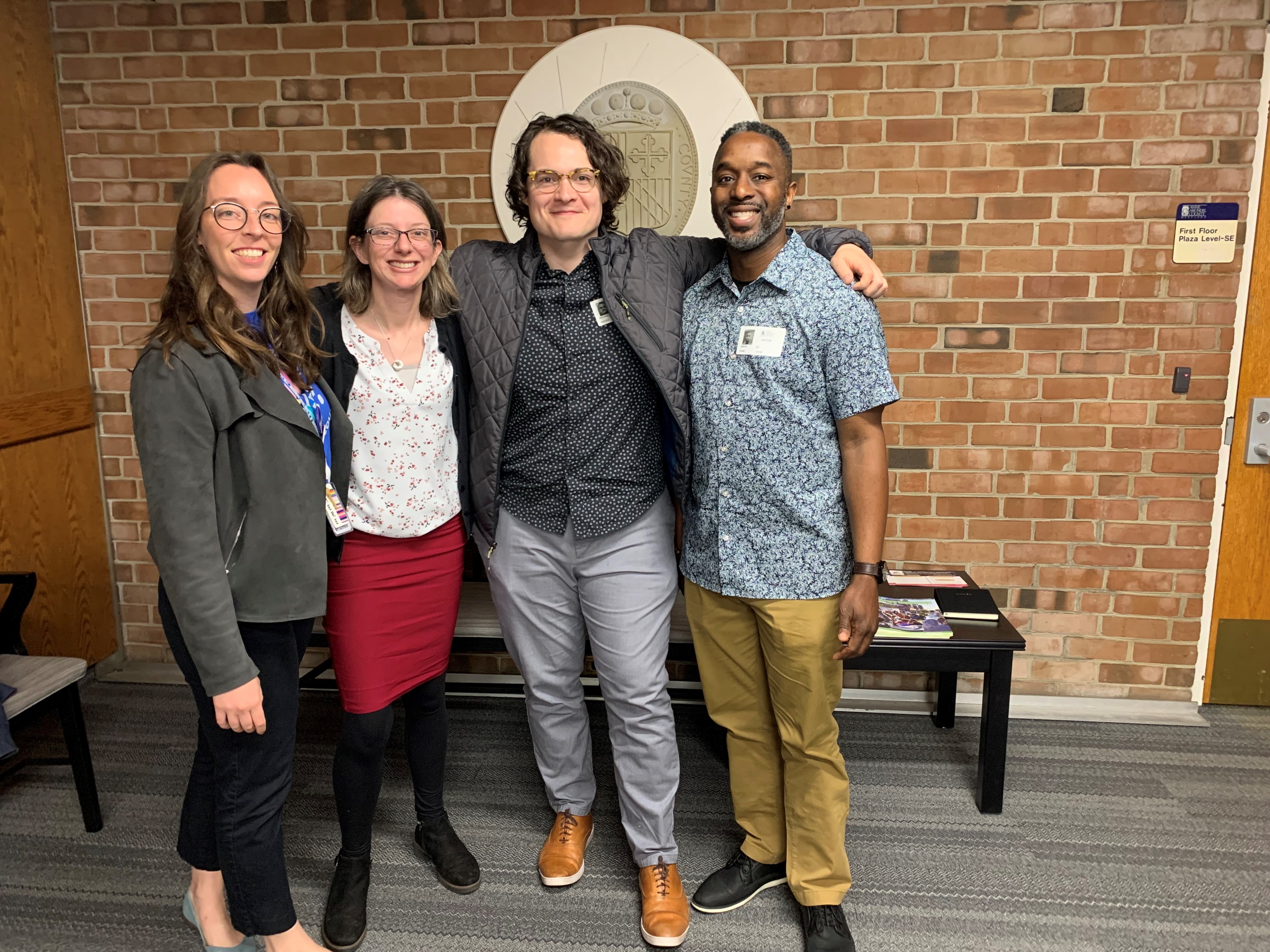 AGENDA
Funding Our Future
Work with TAAAC
Upcoming Events
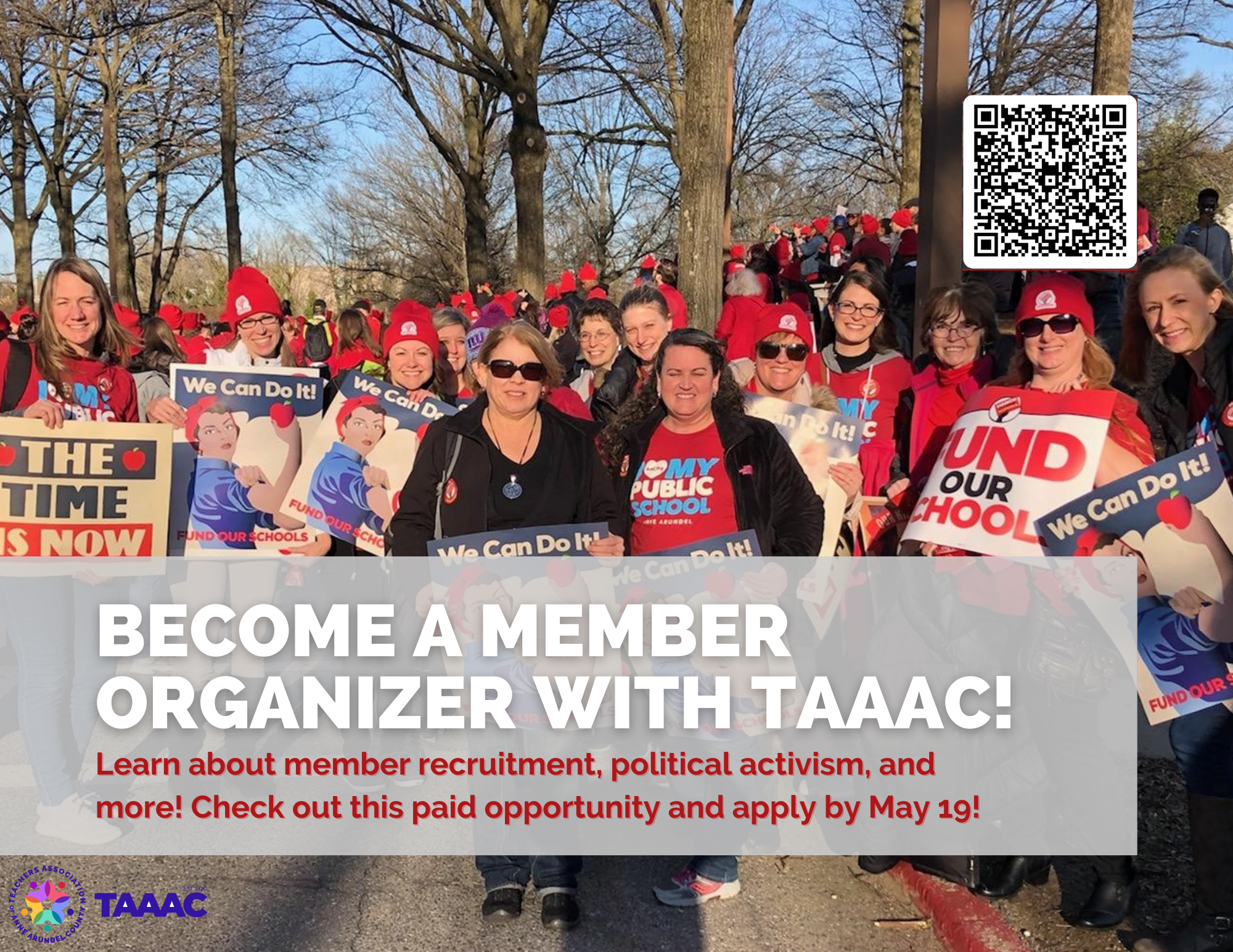 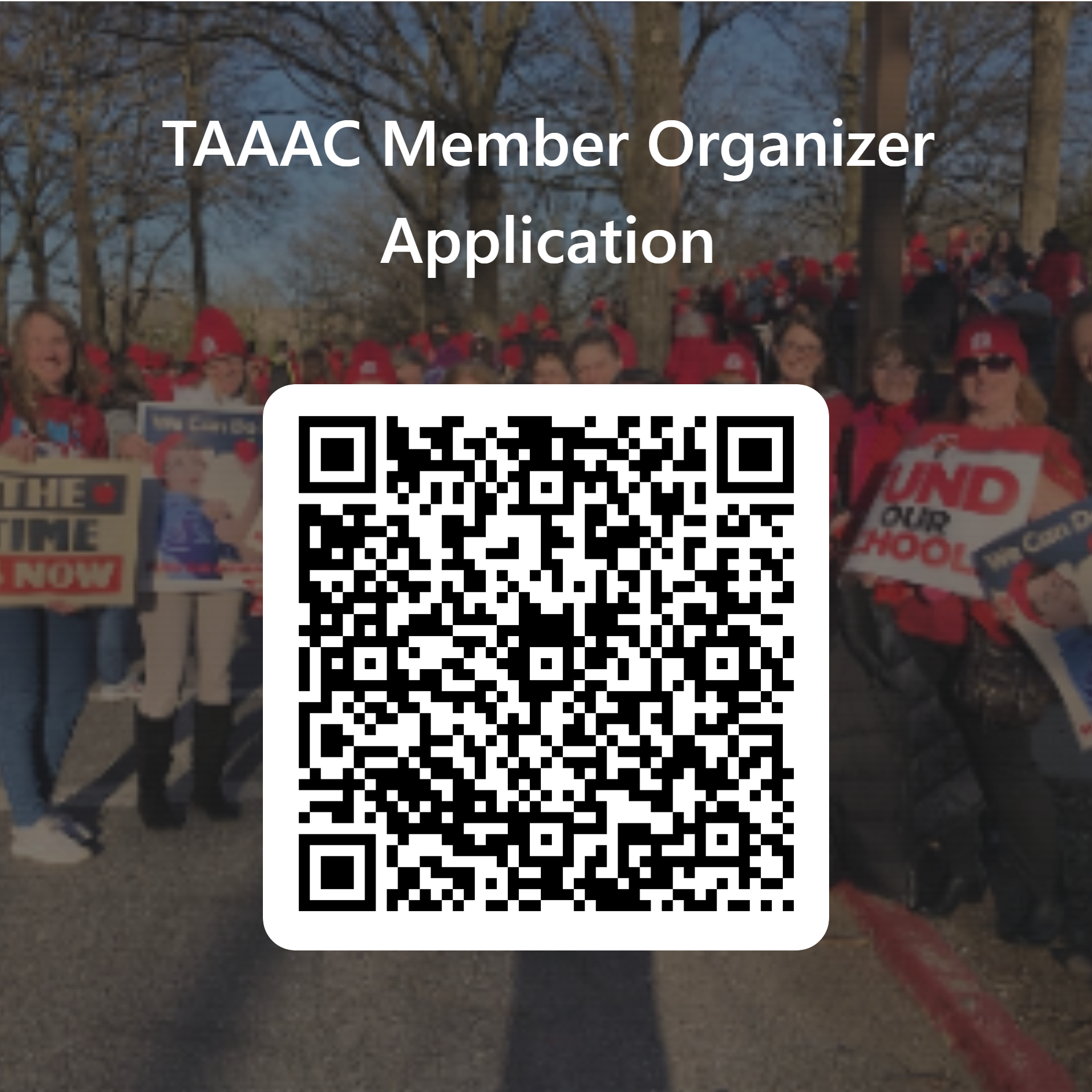 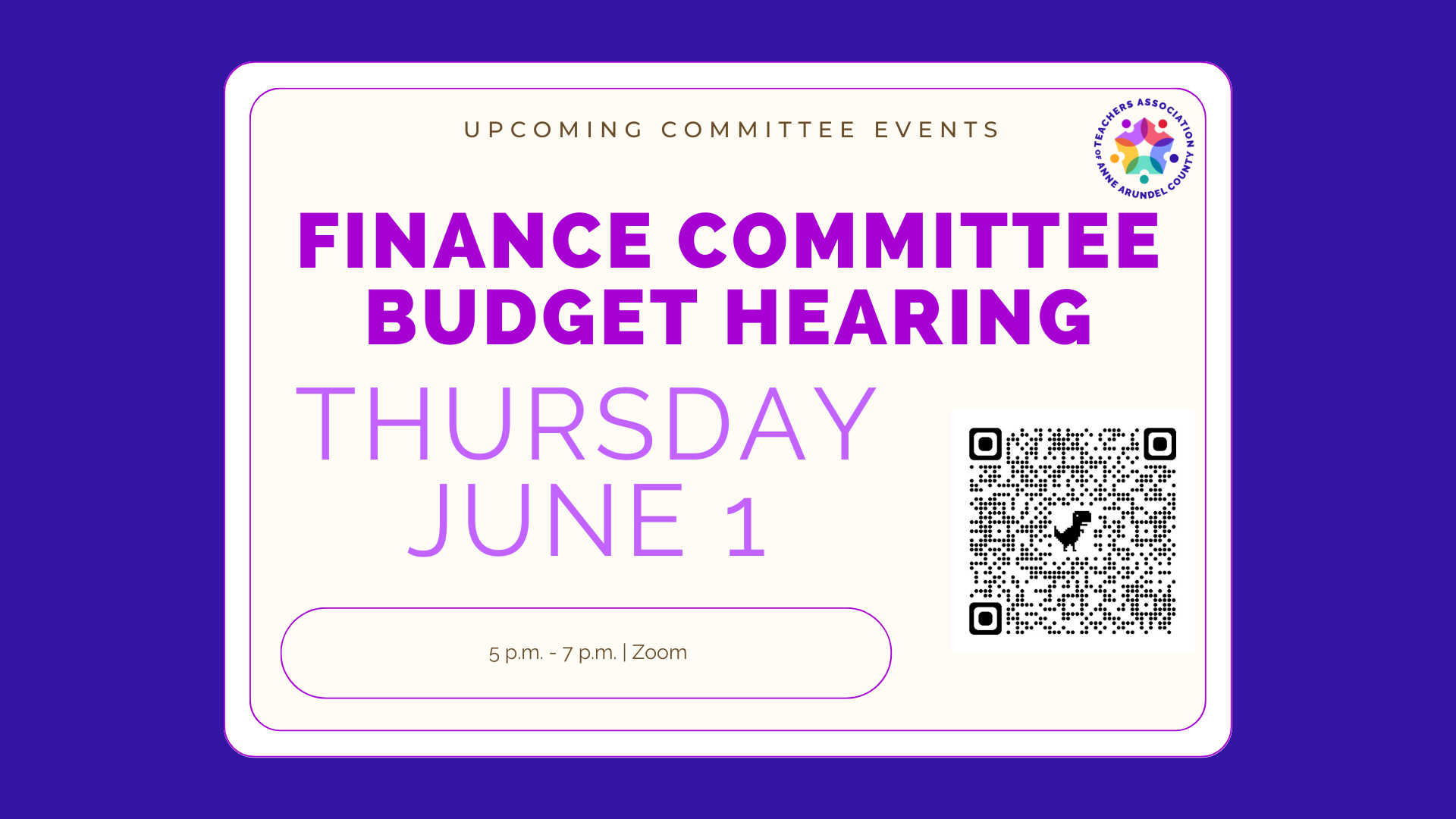 Upcoming Committee
Finance Committee Budget Hearing: June 1
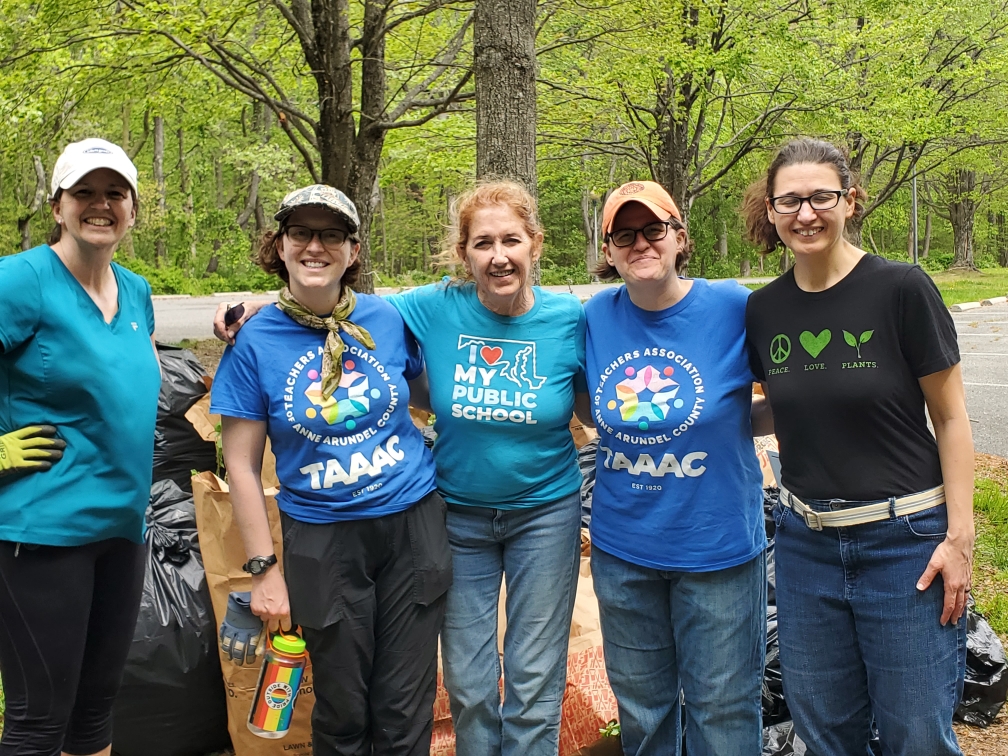 QUESTIONS?